Národný projekt IT akadémia – poznámky k aktivitám pre ZŠ
Ľubomír Šnajder
3. 2. 2016, Stretnutie s učiteľmi informatiky zo ZŠ, CVČ, Orgovánová 5, Košice
Obsah
Prehľad aktivít NPITA pre ZŠ
Inovácia prírodovedného a technického vzdelávania na ZŠ 
Vzdelávanie učiteľov ZŠ so zameraním na IKT
Motivácia žiakov pre štúdium informatiky, IKT, matematiky, prírodných a technických vied
Diskusia
Prehľad aktivít NPITA pre ZŠ
Vzdelávanie pre informačnú spoločnosť
Inovácia prírodovedného a technického vzdelávania na ZŠ a SŠ so zameraním na informatiku a IKT
Inovácia prípravy študentov VŠ pre zamestnanie v IT sektore
Vzdelávanie učiteľov ZŠ, SŠ a budúcich učiteľov so zameraním na IKT a vyučovanie v triedach so zameraním na informatiku
Motivácia žiakov a študentov pre štúdium informatiky, IKT, matematiky, prírodných a technických vied
ECDL – štandard digitálnej gramotnosti učiteľov, žiakov SŠ a študentov VŠ
Prehľad aktivít NPITA pre ZŠ (2)
IT Akadémia partner
Vytvorenie partnerstiev a sieti škôl a IT firiem
Podpora budovania infraštruktúry pre moderné vzdelávanie
Inovácia prírodovedného a technického vzdelávania na ZŠ
Aktualizácia obsahu, rozsahu, metód a foriem výučby informatiky na ZŠ (240 + 60 škôl):
v 5. – 8. ročníku 50 % učiva (4 x 33 x 0.5 = 66 hodín)
analyzovať inovovaný ŠVP a aktuálne ŠkVP partnerských ZŠ (čo sa učí v ktorom ročníku a v akom rozsahu, problémové témy, požadované nové témy)
pripraviť výučbové materiály pre žiakov (učebné texty, pracovné listy, pracovné súbory, edukačný SW) a metodické materiály pre učiteľov
prehĺbiť poznatky hlavne z programovania (robotov a mobilných zariadení so senzormi) a spracovania multimédií, využívať informatické poznatky v M, F, Ch, B, G ...
Inovácia prírodovedného a technického vzdelávania na ZŠ (2)
tvorba metodiky zapojenia IT špecialistov do vzdelávania formou návštev špecialistov a prednášok a besied na pôde ZŠ o aktivitách firmy a aktuálnych moderných technológiách smerom k motivácii žiakov pre štúdium informatiky
tvorba metodiky realizácie žiackych exkurzií a pre vybraných žiakov „ministáži“ v IT firmách
inovovať predmet informatika pre ŠkVP
obsah (programovanie, MM, ...)
metódy a formy (aktivizujúce, zážitkové, bádateľské ...)
materiálne prostriedky (didaktická technika, edukačný SW ...)
Inovácia prírodovedného a technického vzdelávania na ZŠ (3)
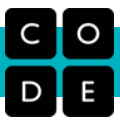 Hour of code https://hourofcode.com/us/sk 
Computer science unplugged http://csunplugged.org/ 
Scratch https://scratch.mit.edu/ 
App Inventor http://ai2.appinventor.mit.edu/, http://ics.upjs.sk/~snajder/ai2/ 
Informatické prac. listy s bádateľskými aktivitami http://ics.upjs.sk/~snajder/publikacie/iplba/
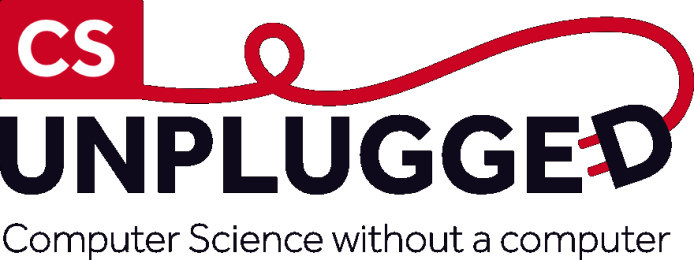 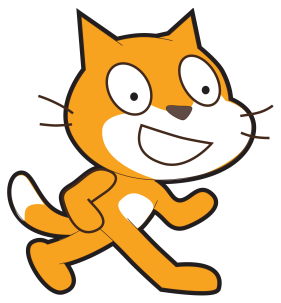 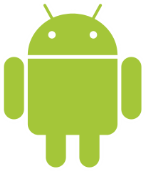 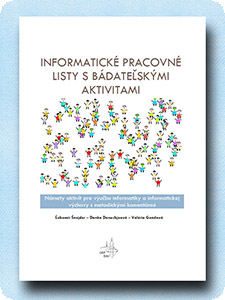 Inovácia prírodovedného a technického vzdelávania na ZŠ
Ukážky edukačného SW pre informatiku a iné pred.:
Odhaľuj princíp čiernych skriniek http://scratch.mit.edu/projects/17048661/
Uhádni karty http://scratch.mit.edu/projects/18018918/
Uhádni číslo http://scratch.mit.edu/projects/13872378/
Kóduj a dekóduj obrázky
Vytváraj humorné kódy
Hlasový rozsah http://scratch.mit.edu/projects/13834859/
Spev. rozcvička http://scratch.mit.edu/projects/17102247/
Drep. rozvička http://scratch.mit.edu/projects/13847549/
Ukážky mobilných aplikácií – Kresliaci editor
Naprogramujte kresliaci editor, v ktorom sa na každom mieste dotyku zobrazí na plátne kruh, pri ťahaní sa nakreslí na plátne čiara, pri potrasení mobilným zariadením sa zmaže obrazovka.
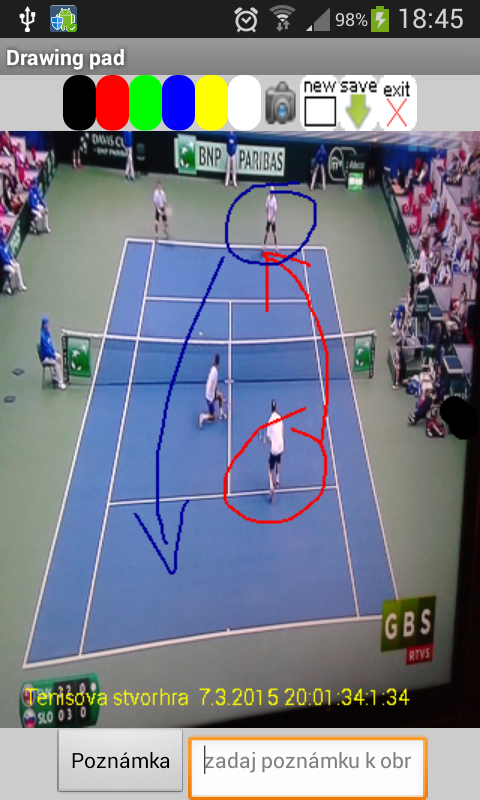 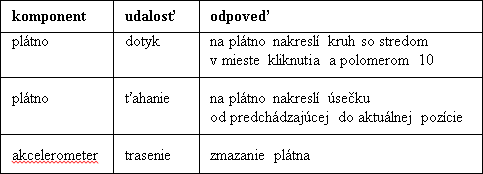 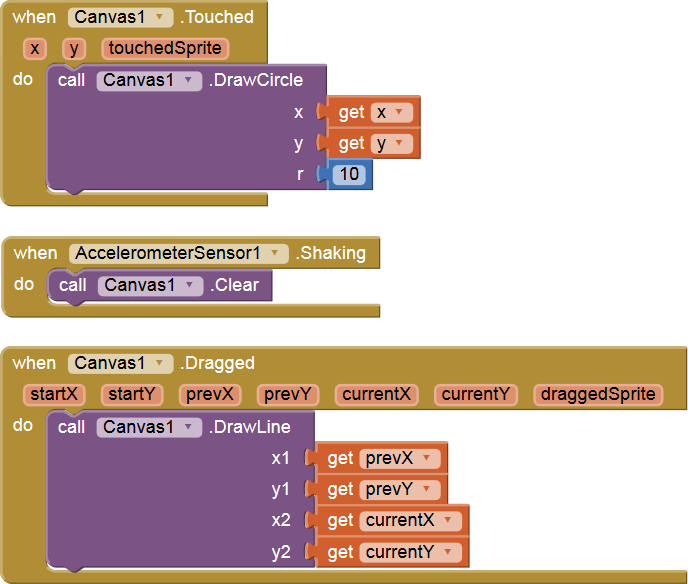 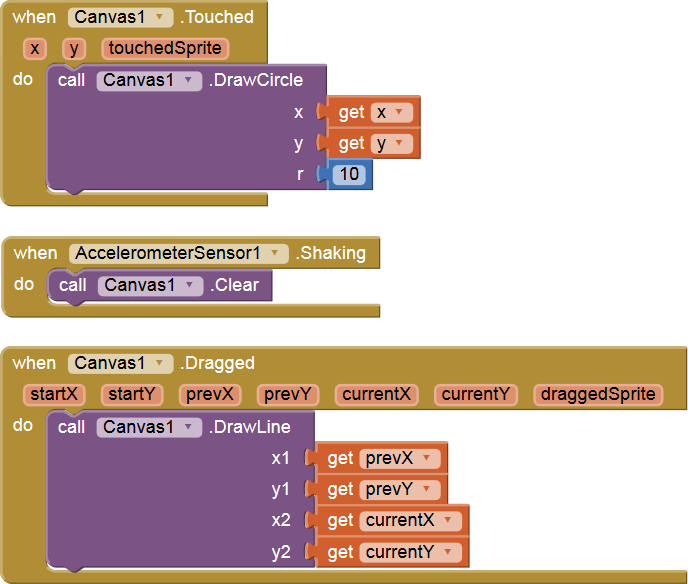 Ukážky mobilných aplikácií – Hra Postreh
Vytvorte hru Postreh, ktorá bude v pravidelných časových intervaloch zobrazovať červenú loptu na náhodné miesta obrazovky. Úlohou hráča je čo najskôr sa dotknúť tejto lopty. Po dotyku lopty sa ozve krátky zvuk.
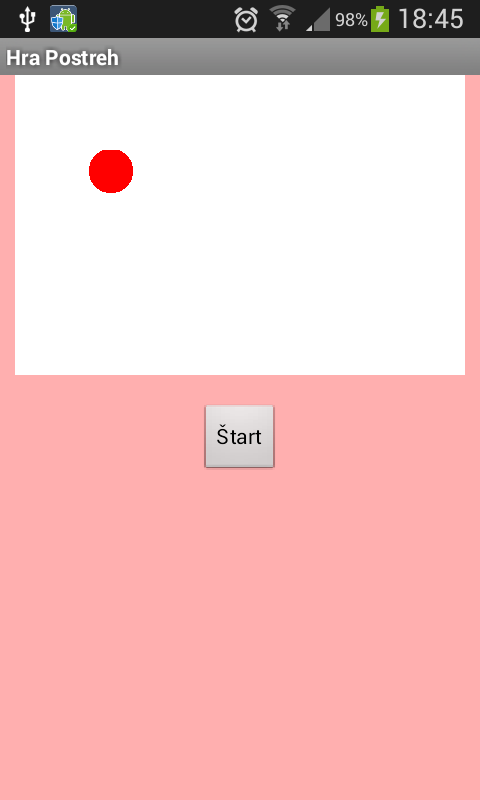 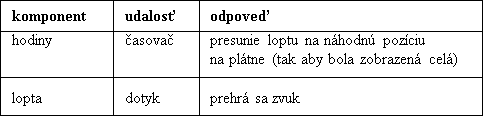 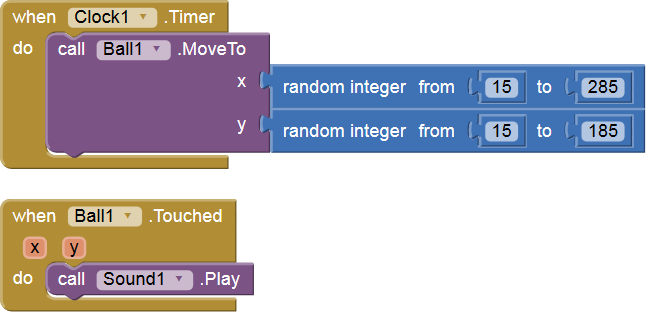 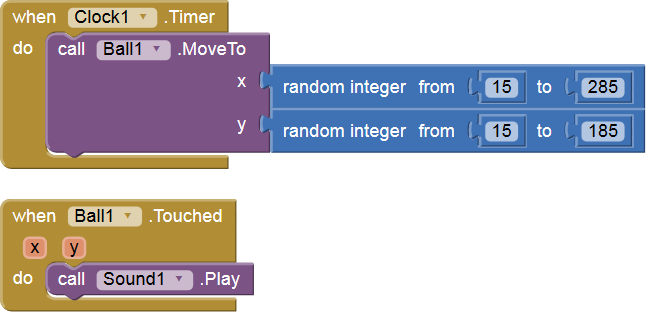 Ukážky mobilných aplikácií – Hra Guľôčka
Vytvorte hru Guľôčka, v ktorej nakláňaním mobilného zariadenia ovládate malú červenú guľku tak, aby sa čo najskôr dotkla troch zelených kruhov a vyhla sa čiernemu kruhu predstavujúcemu jed. Pri dotyku guľôčky so zeleným kruhom, kruh zmizne a získavate za neho 10 bodov, pri dotyku s okrajom plátna strácate 2 body a pri dotyku s jedom (čiernym kruhom) strácate 40 bodov. Hra končí po dotknutí sa troch zelených kruhov alebo pri získaní záporného skóre hry.
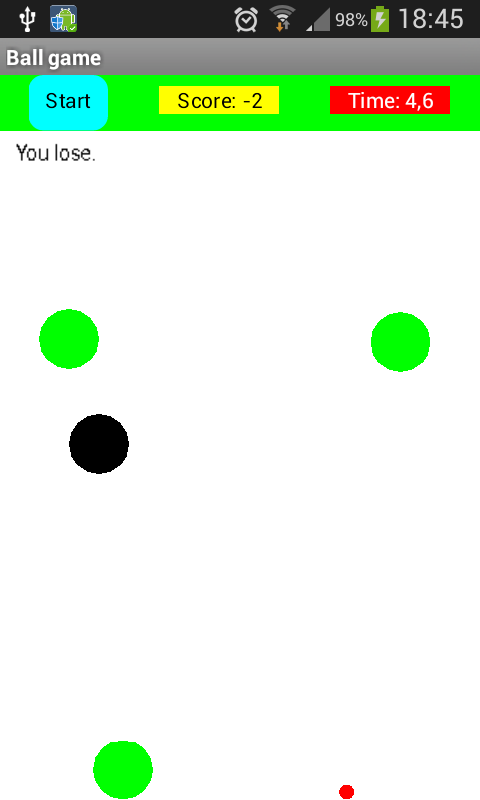 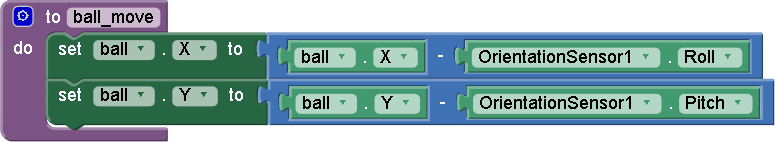 Ukážky mobilných aplikácií – Hovoriaci kompas
Vytvorte aplikáciu pre slabozrakých, či zaneprázdnených, ktorá okrem zobrazenia azimutu a svetovej strany na kompase bude hovoriť aktuálnu svetovú stranu syntetickým hlasom.
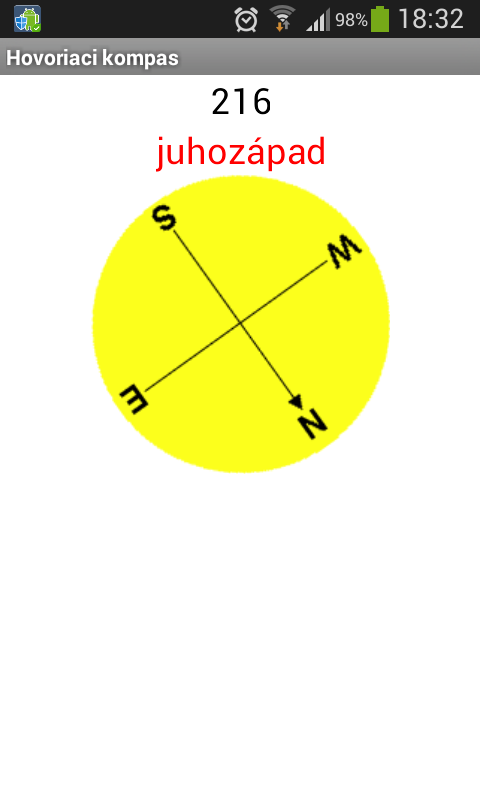 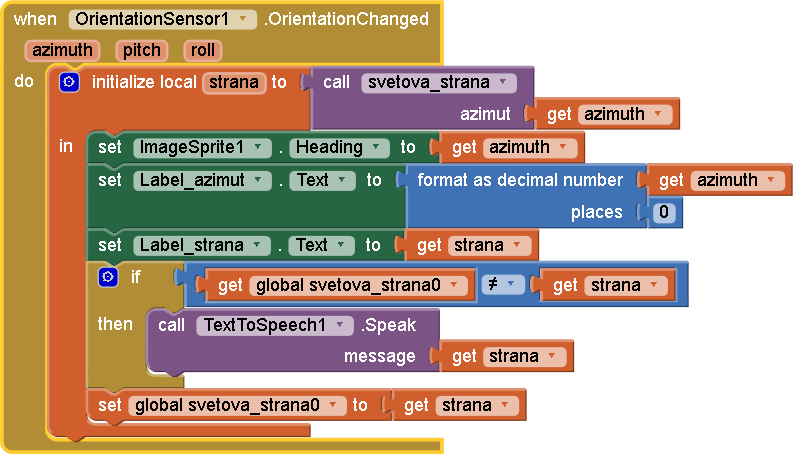 Ukážky mobilných aplikácií – Čítačka SMS
Vytvorte aplikáciu pre slabozrakých, či zaneprázdnených, ktorá prečíta nahlas prichádzajúcu SMS správu syntetickým hlasom.
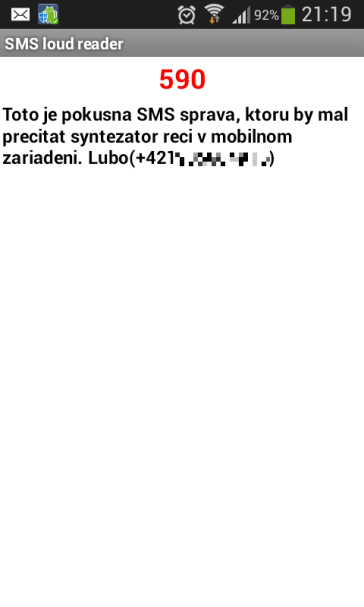 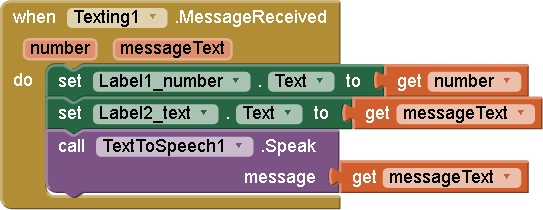 Ukážky mobilných aplikácií – Krokomer/drepomer
Vytvorte aplikáciu, ktorá bude merať počet prejdených krokov.
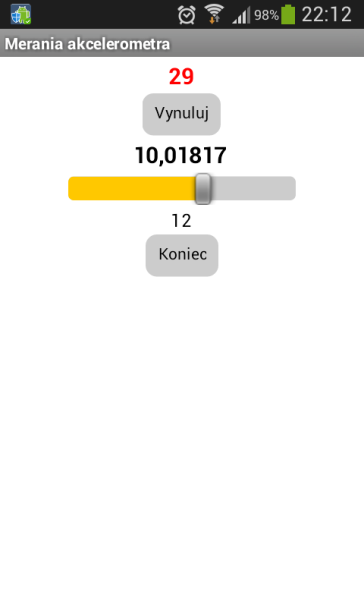 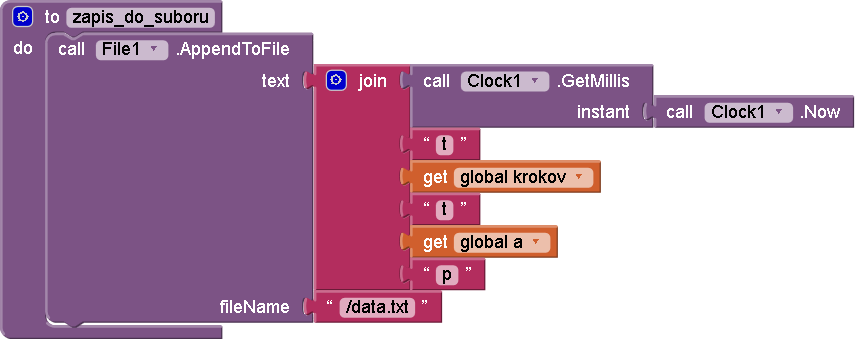 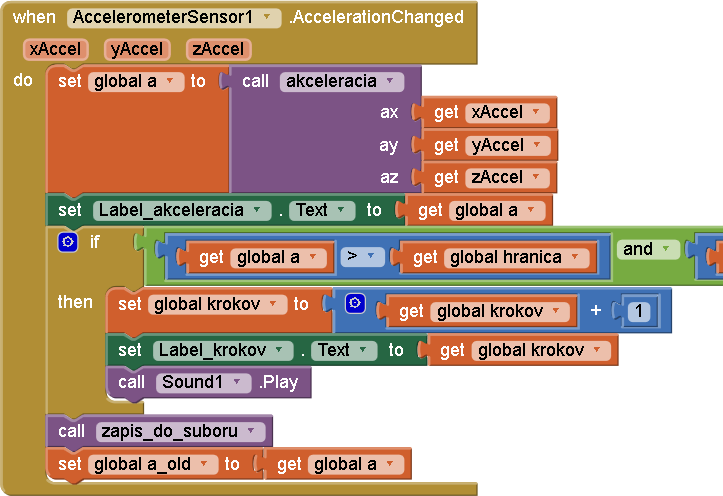 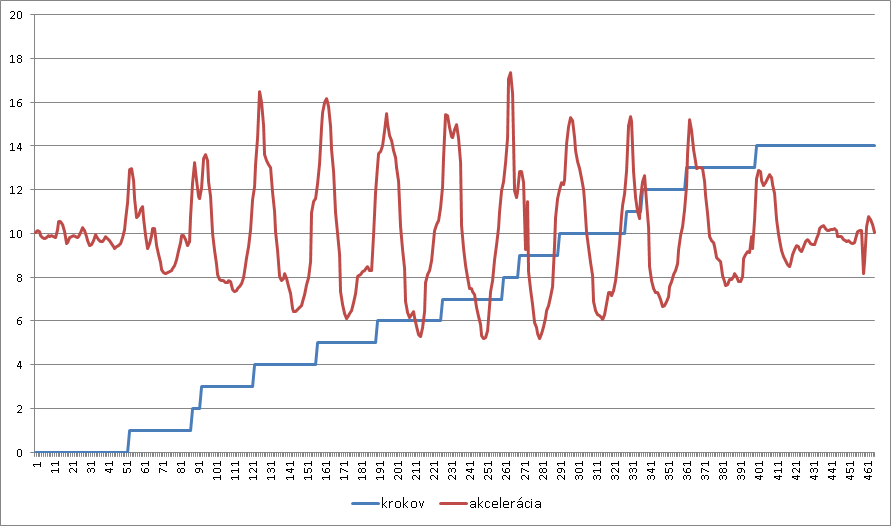 Ukážky mobilných aplikácií – Hľadačka GPS pozície
Vytvorte mobilnú aplikáciu, ktorá umožní uložiť GPS pozíciu miesta a neskôr sa na to miesto vrátiť na základe vypočítania vzdialenosti a smeru od aktuálnej GPS pozície k uloženej GPS pozícii.
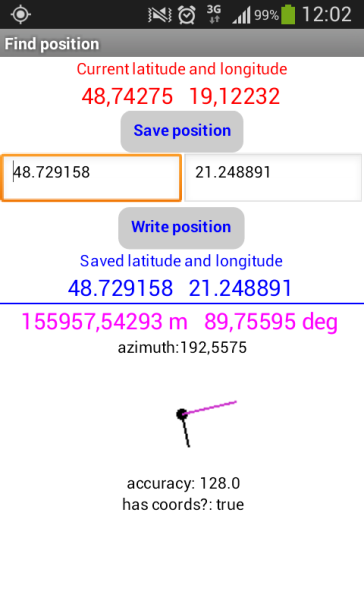 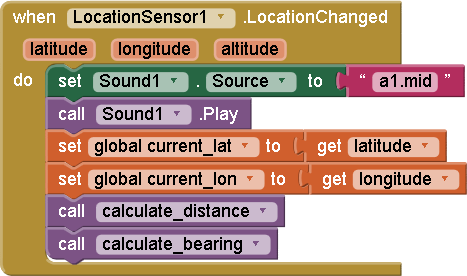 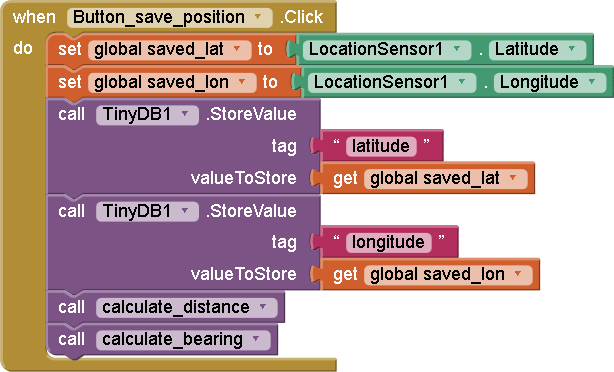 Ukážky mobilných aplikácií – Zobraz miesto/trasu na mape
Vytvorte mobilnú aplikáciu, ktorá zo zoznamu adries umožní vybrať adresu/adresy a ukázať miesto/trasu medzi miestami pomocou aplikácie Google maps.
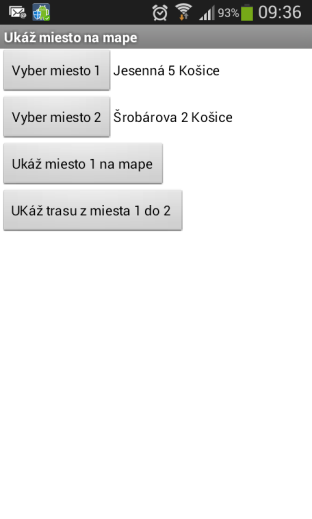 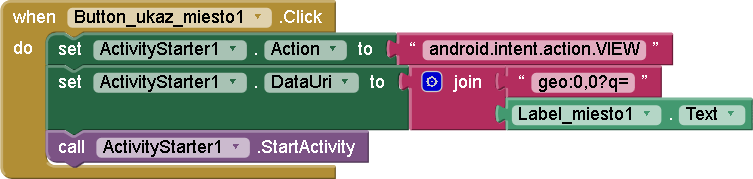 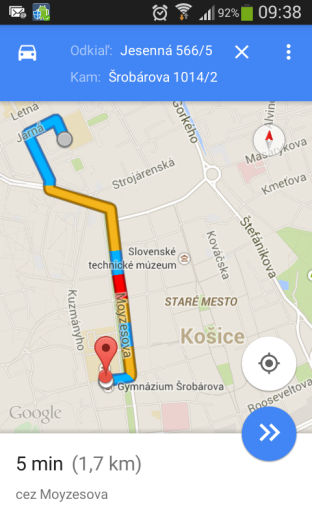 Vzdelávanie učiteľov ZŠ so zameraním na IKT
Vzdelávanie riaditeľov partnerských škôl zamerané na Vzdelávanie pre vedomostnú spoločnosť (2 h, 9 skupín po 10 ľudí)
Aktualizačné vzdelávanie učiteľov ZŠ (18 h + 12 h, 3 skupiny po 15 ľudí)
Rozširujúce štúdium informatiky
Exkurzie (1 deň) a stáže učiteľov v IT firmách (5 – 20 dní)
Popularizačné prednášky pre učiteľov a otvorené hodiny
Vzdelávanie učiteľov ZŠ so zameraním na IKT
Vzdelávanie učiteľov na získanie certifikátov ECDL a Eco-C
Účasť vybraných učiteľov na národných a medzinárodných konferenciách zameraných na inováciu vzdelávania s podporu

Naše tradície vzdelávania učiteľov informatiky: 
Workshopy MM, internet (do 2010)
KUI (2000 – doteraz) 
ĎVUi (2009 – 2011)
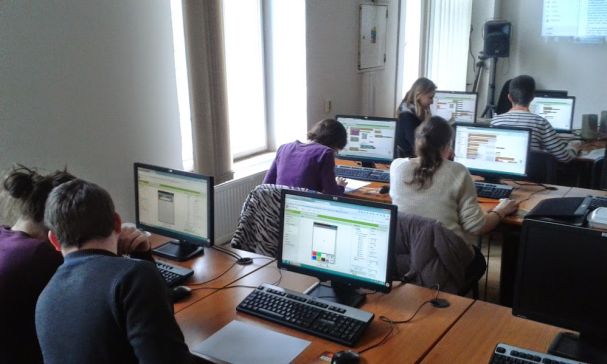 Motivácia žiakov pre štúdium informatiky, matematiky ...
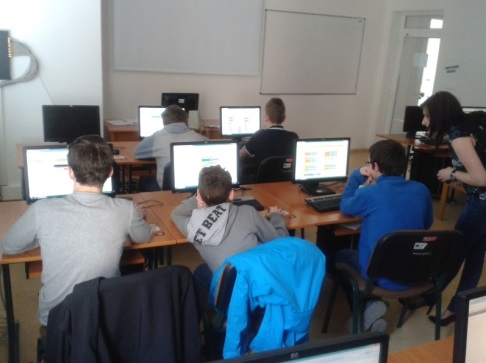 Informatické krúžky
Denný IT tábor
Letný pobytový tábor
IT čajovňa
Veda v meste
Informatické súťaže:
PALMA junior http://di.ics.upjs.sk/palmaj/ 
IHRA http://web.ics.upjs.sk/ihra/ 
Robotické súťaže (First LEGO League (FLL), Na komín)
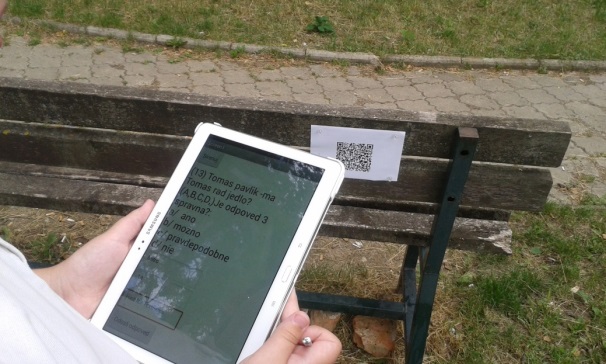 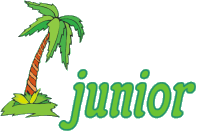 Diskusia
Vaše očakávania a predstava o zapojení sa do projektu v oblastiach:
Implementácie inovácie vyučovania informatiky (obsah, metódy a formy, materiálne prostriedky ...)
Účasti na vzdelávaní učiteľov(pre riaditeľov, aktualizačné, rozširujúce, exkurzie a stáže v IT firmách, popularizačné prednášky, ECDL, Eco-C, konferencie ...)
Zapojení žiakov do aktivít neformálneho vzdelávania (krúžky, tábory, súťaže, veda v meste, IT čajovňa ...)
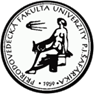 Kontakt
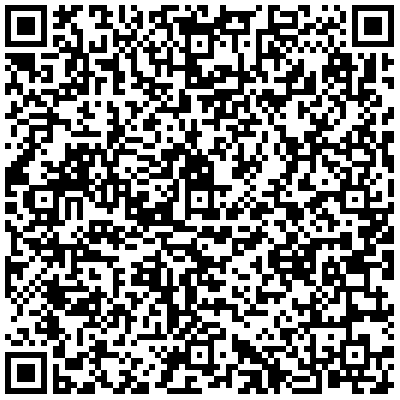 RNDr. Ľubomír ŠNAJDER, PhD. lubomir.snajder@upjs.sk 
Univerzita P. J. Šafárika v KošiciachPrírodovedecká fakultaÚstav informatikyJesenná 5, 041 54 Košicehttp://ics.upjs.sk/~snajder/ Tel:  +421 55 234 2539 (pracovňa), +421 55 234 2502 (sekretariát ústavu)
GPS: 48.728888 N, 21.248232 E
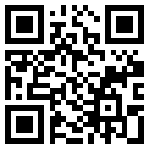